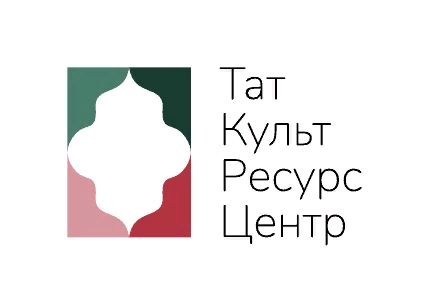 Межрегиональный фестиваль традиционных игр народов Татарстана«Uen Fest»
Учреждение: ГБУ «Таткультресурсцентр» (г.Казань)
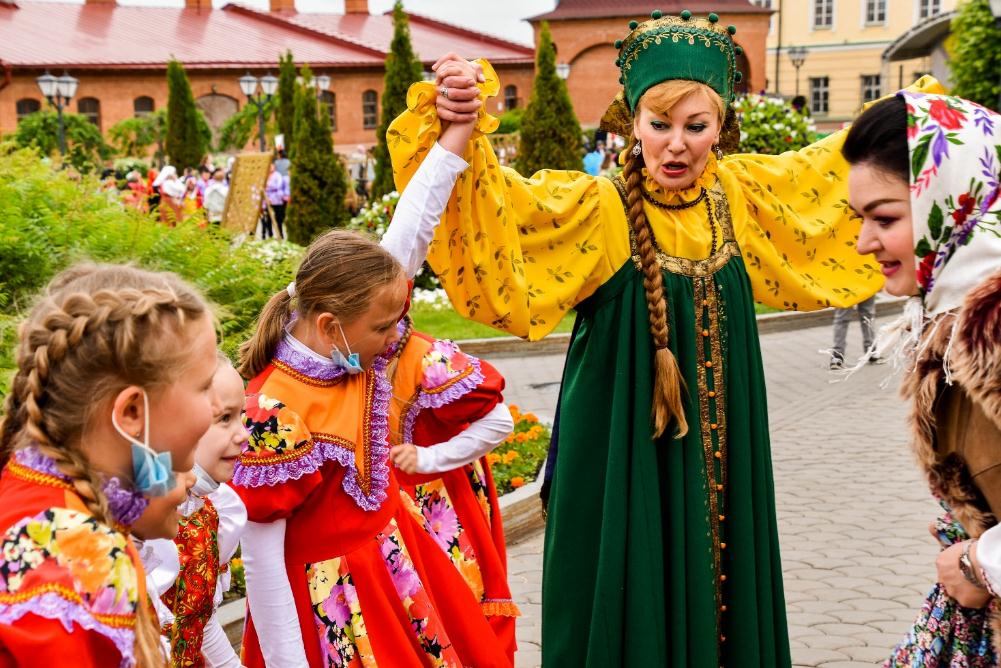 Фестиваль «Uen Fest» («Уен фест») – это масштабный проект, который проводится в целях приобщения детей к национальной культуре посредством изучения традиционных народных игр, обрядов и обычаев.
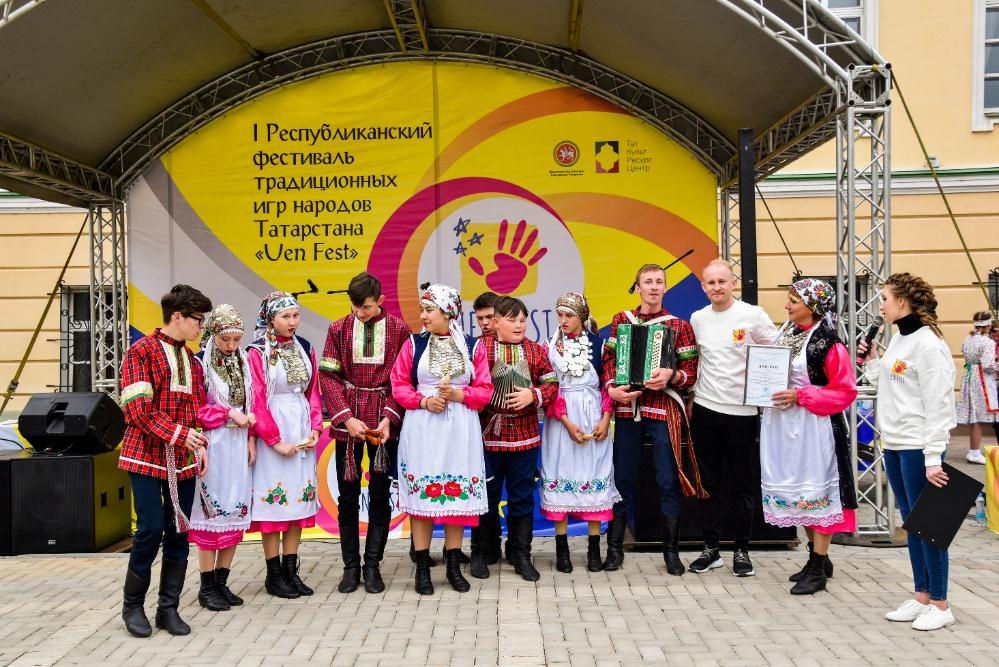 Игры важны в воспитательном процессе подрастающего поколения и укрепления единства многонационального народа.
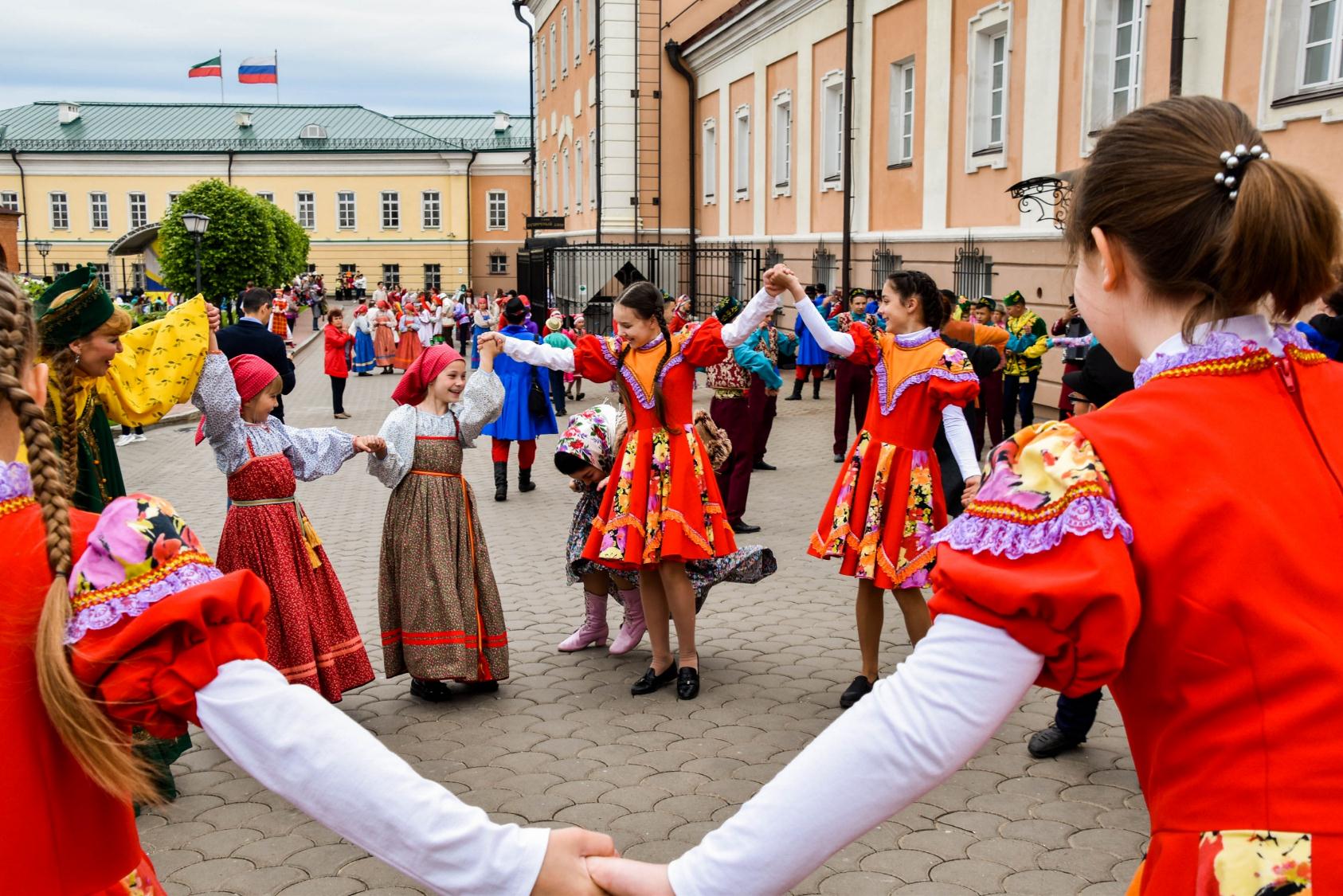 Цели проекта: 
1) сформировать у детей и молодежи Республики Татарстан     идеологию здорового и активного образа жизни через их участие в различных национальных играх и народных забавах.
2) сохранение и популяризация национальной культуры    народов Республики Татарстан.
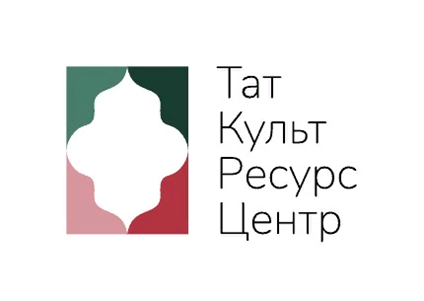 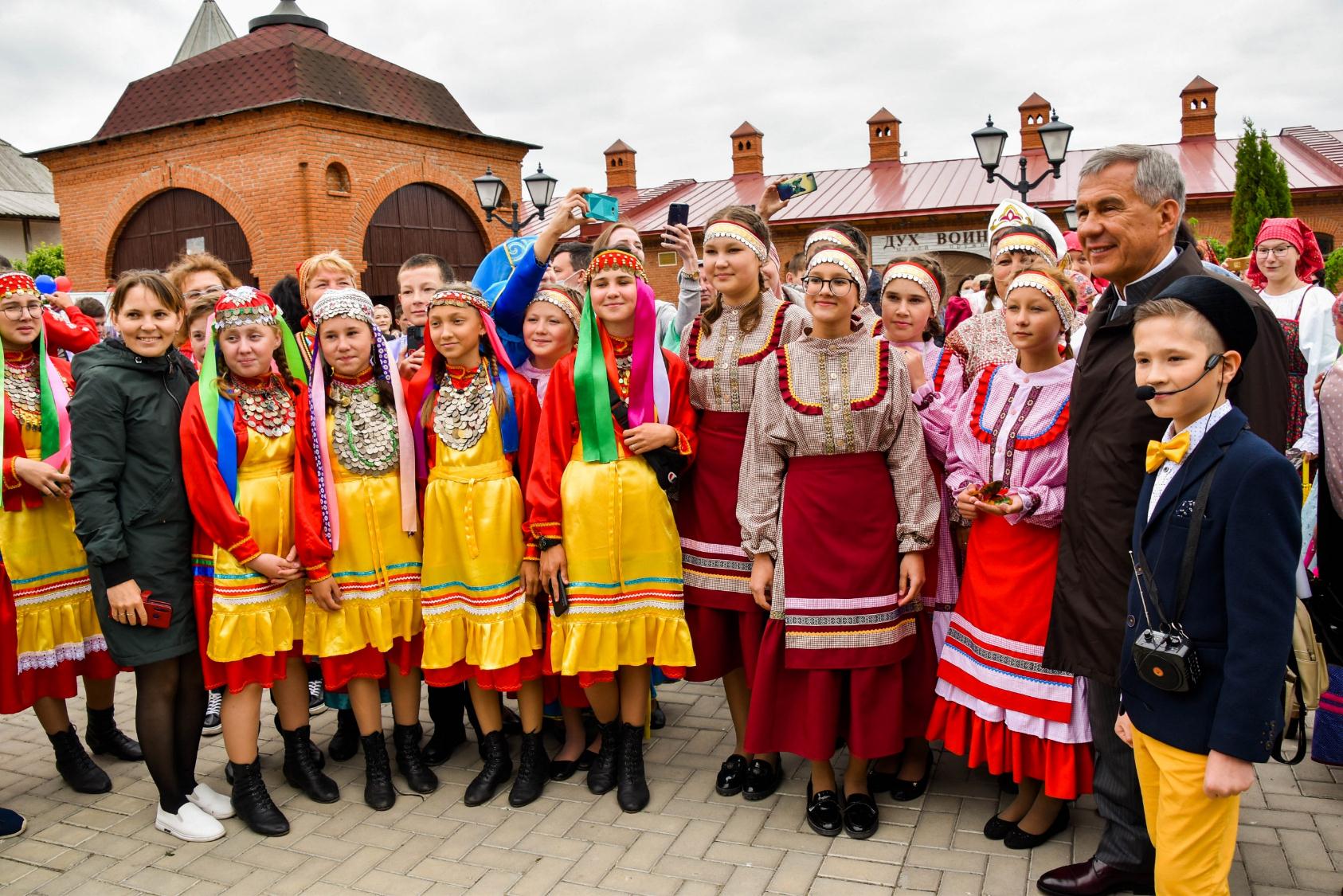 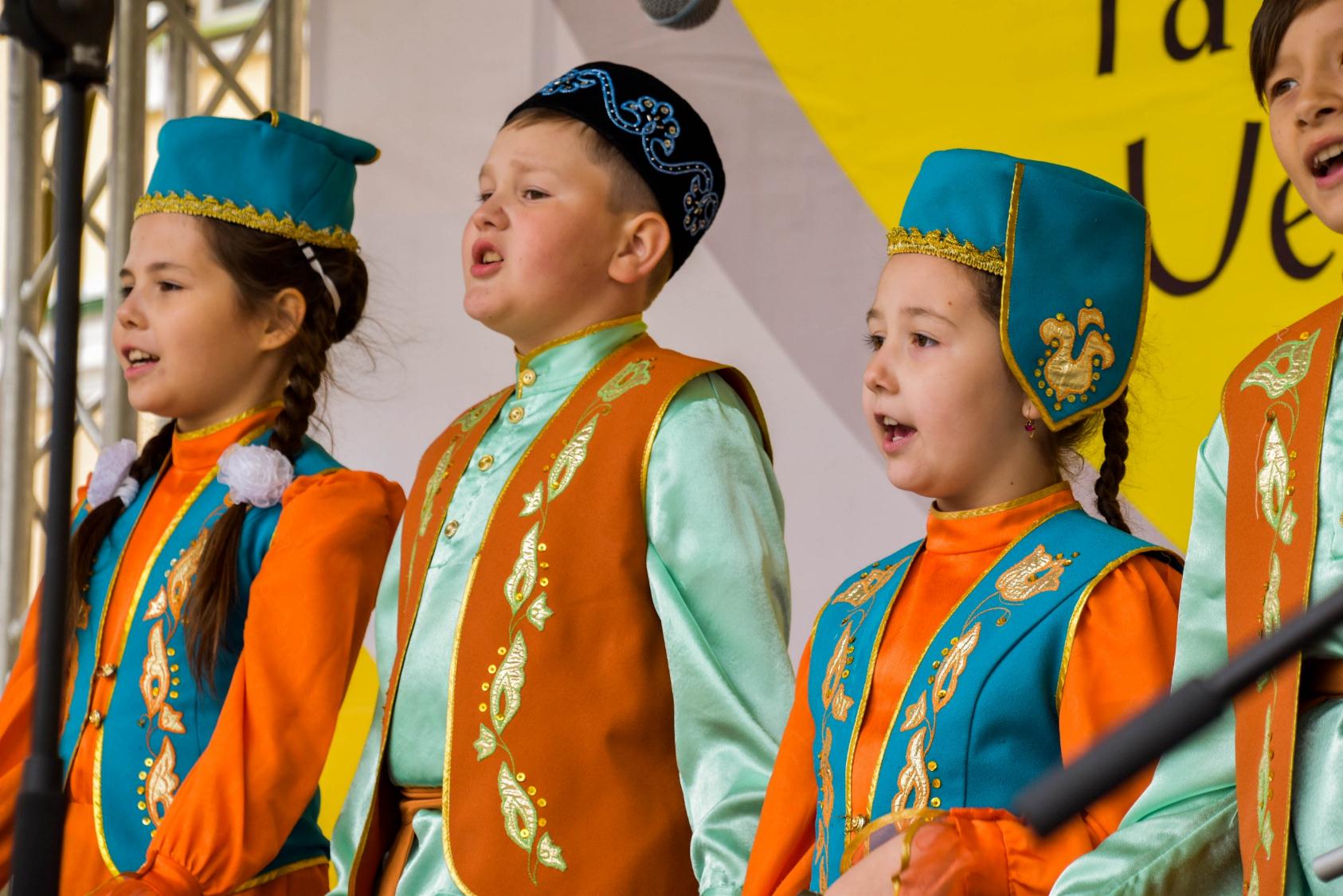 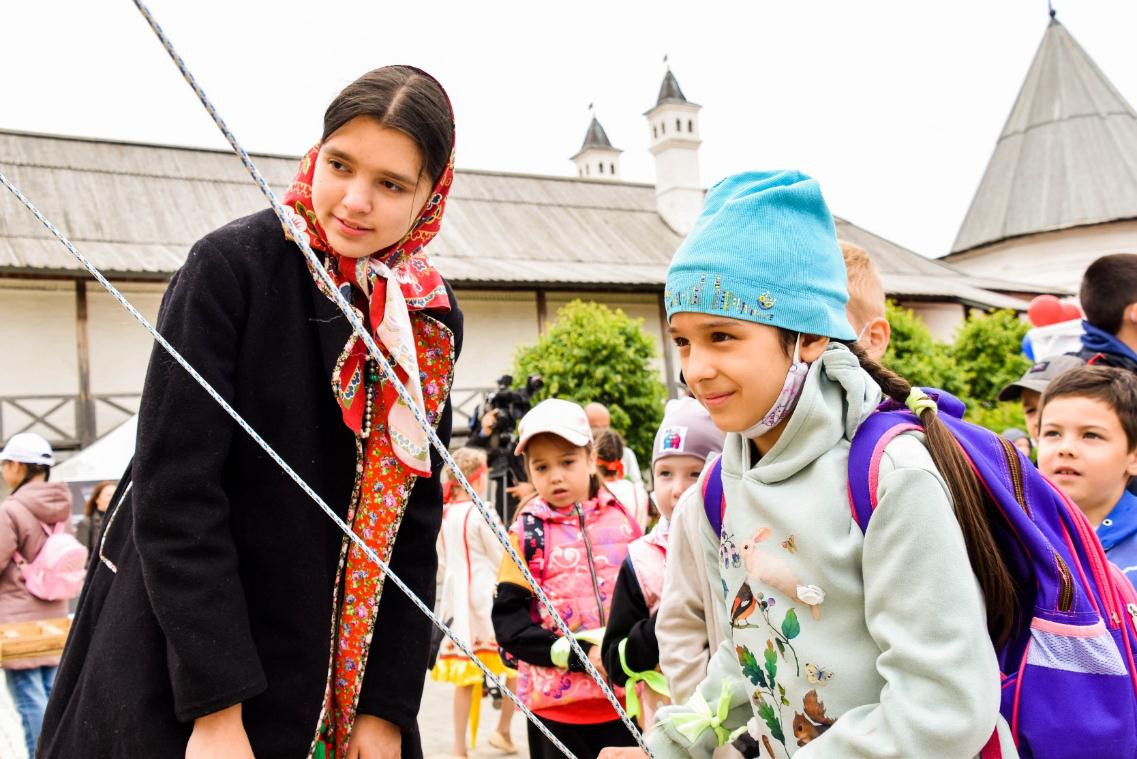 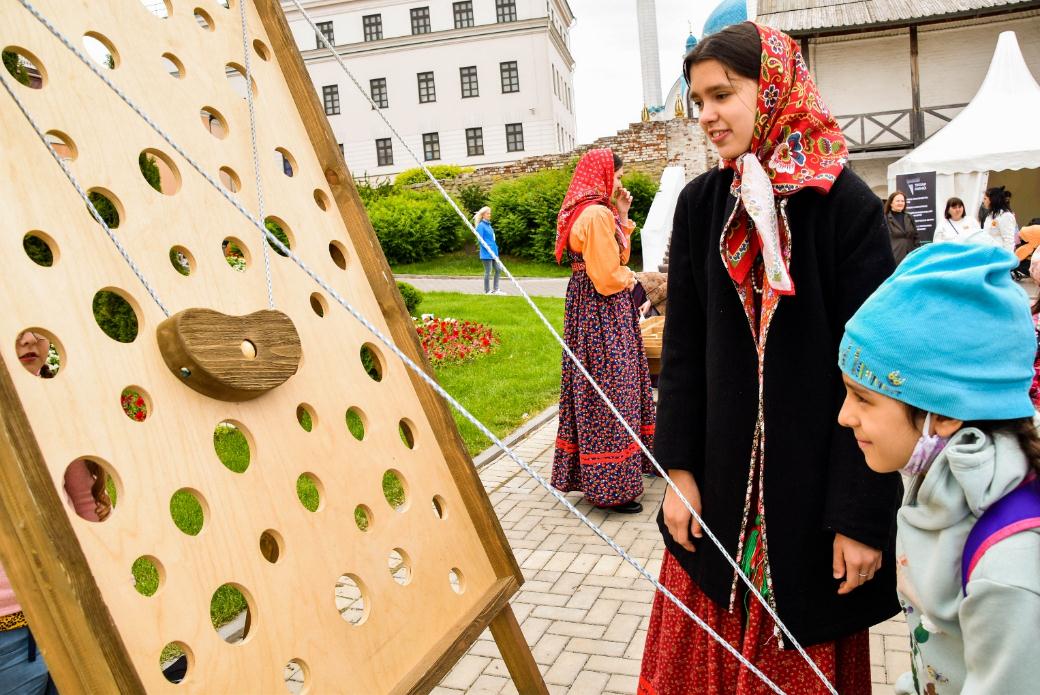 Фестиваль имеет несколько направлений: 
1) проект представляет собой проведение в школах, во дворах традиционных народных игр и забав.
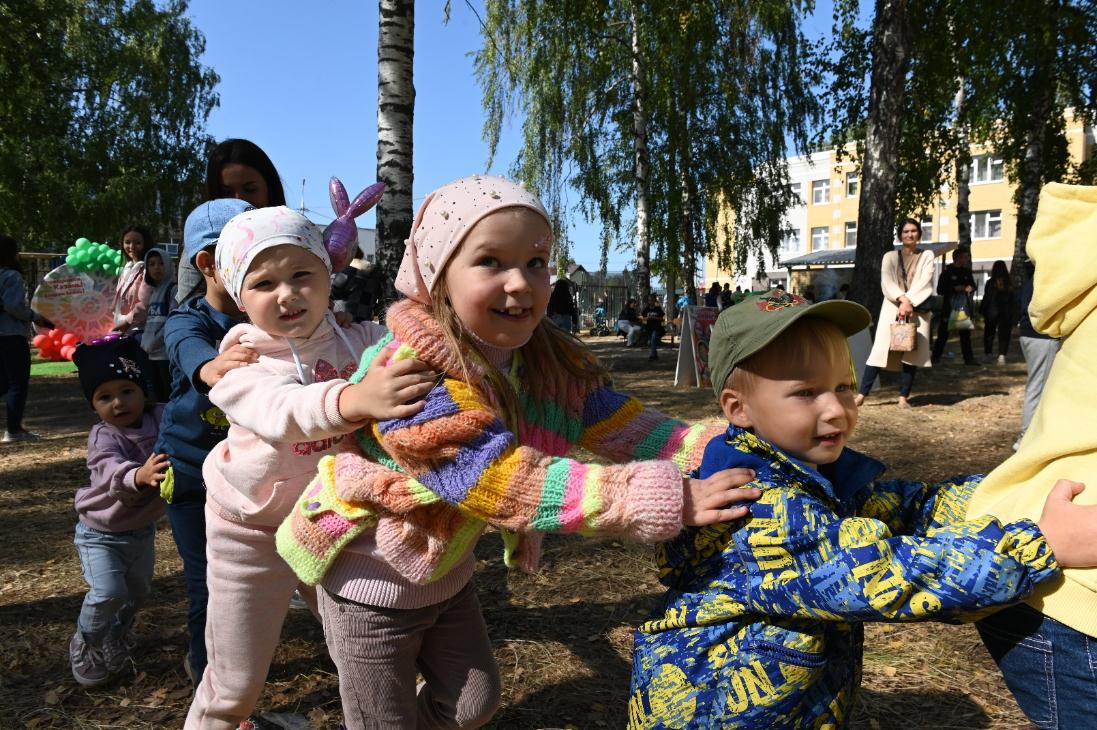 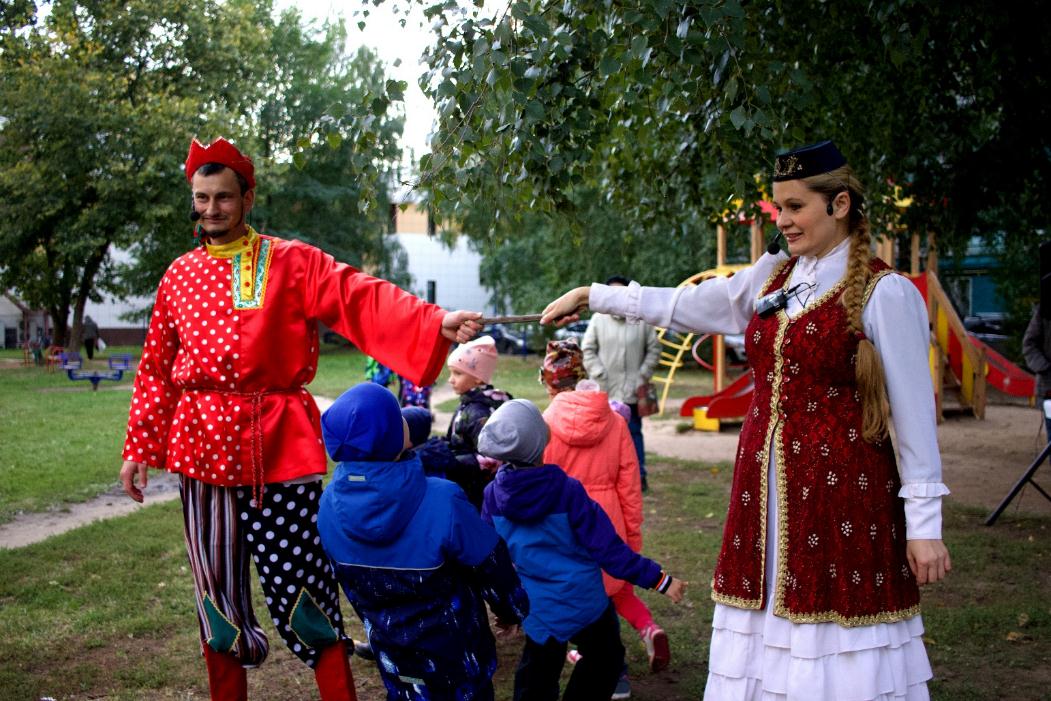 Во время мероприятия ребята знакомятся с культурой и традициями народов через музыкальное сопровождение, узнают о многообразии старинных игр, истории их появления, учатся в них играть.
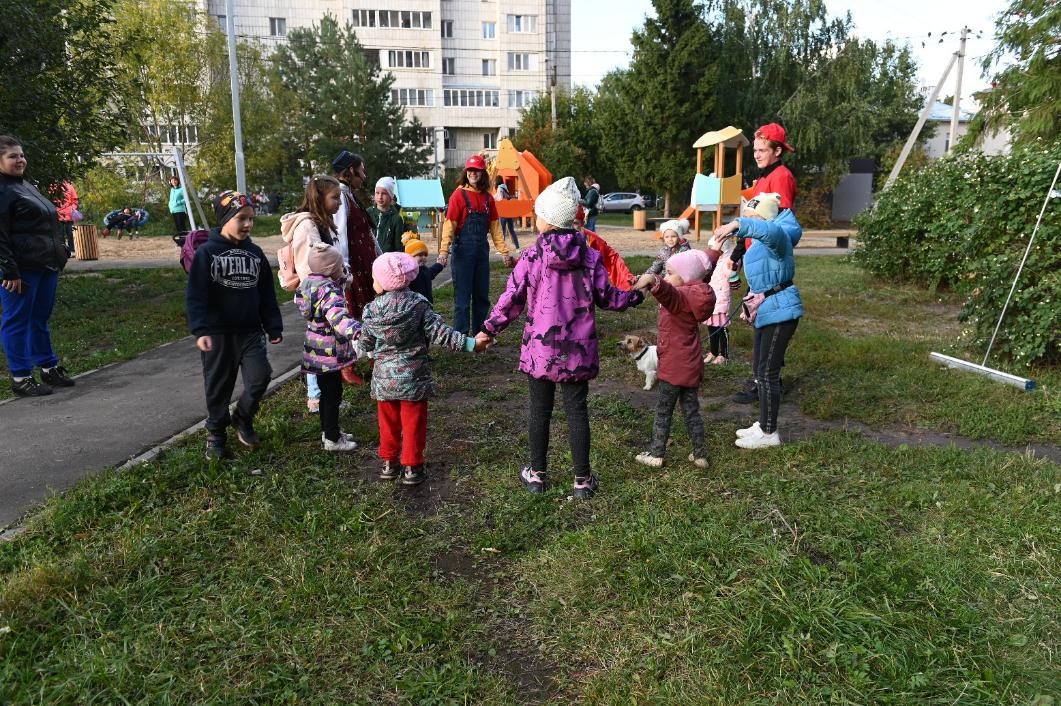 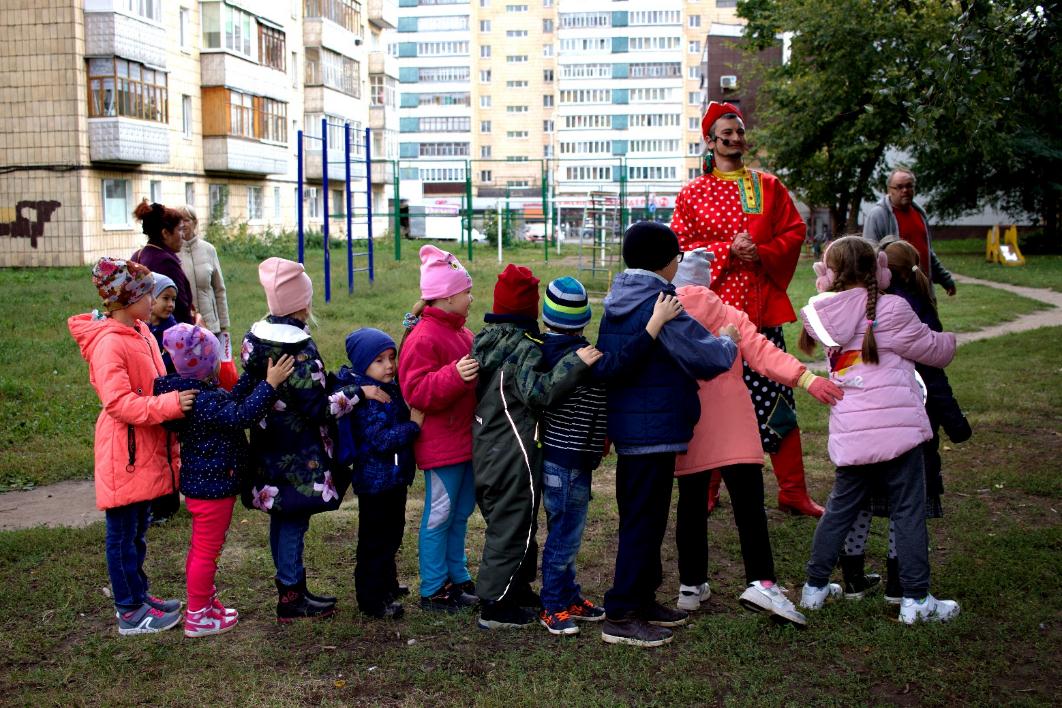 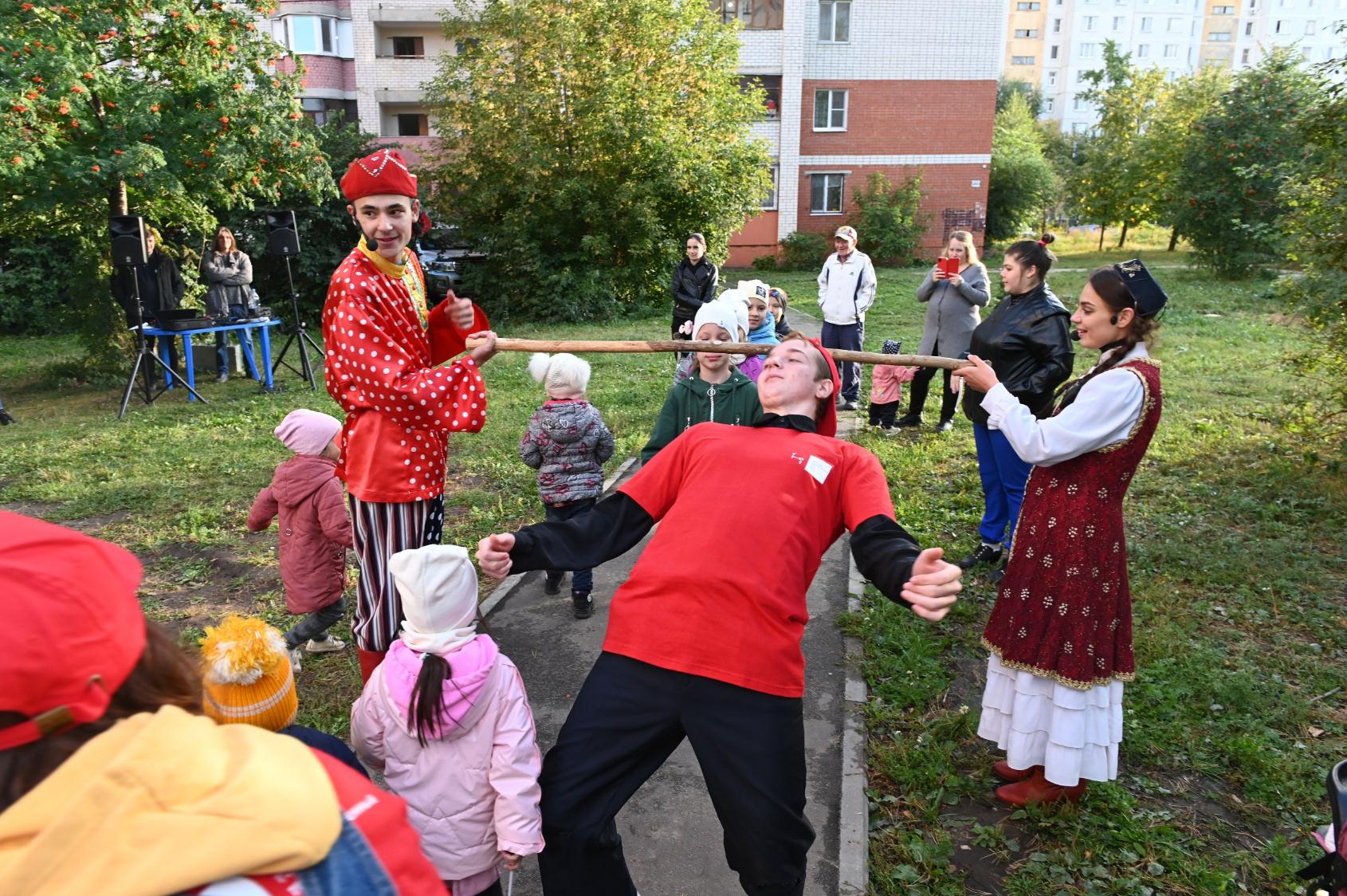 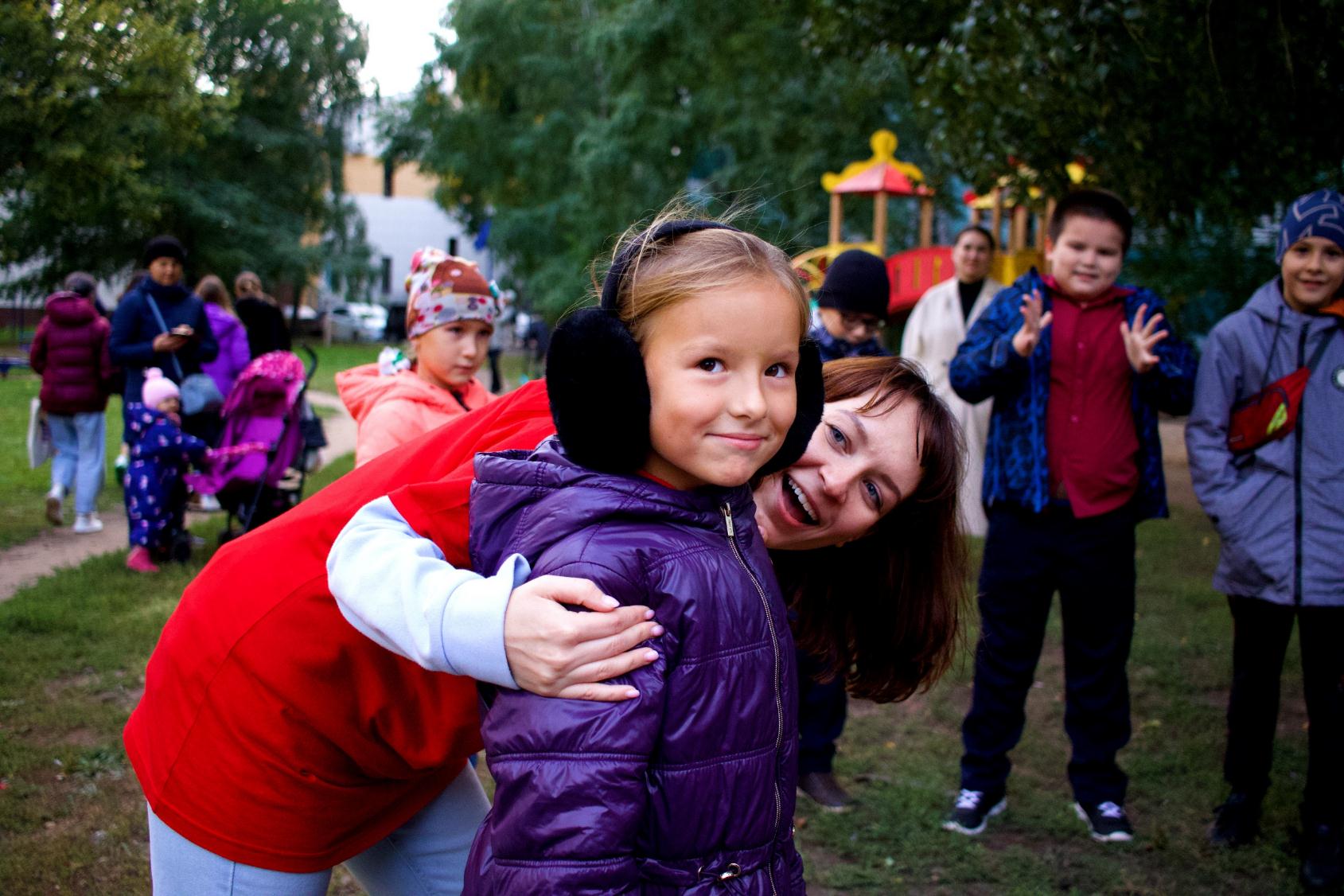 2) проводится Межрегиональный фестиваль традиционных игр народов Татарстана «Uen Fest».
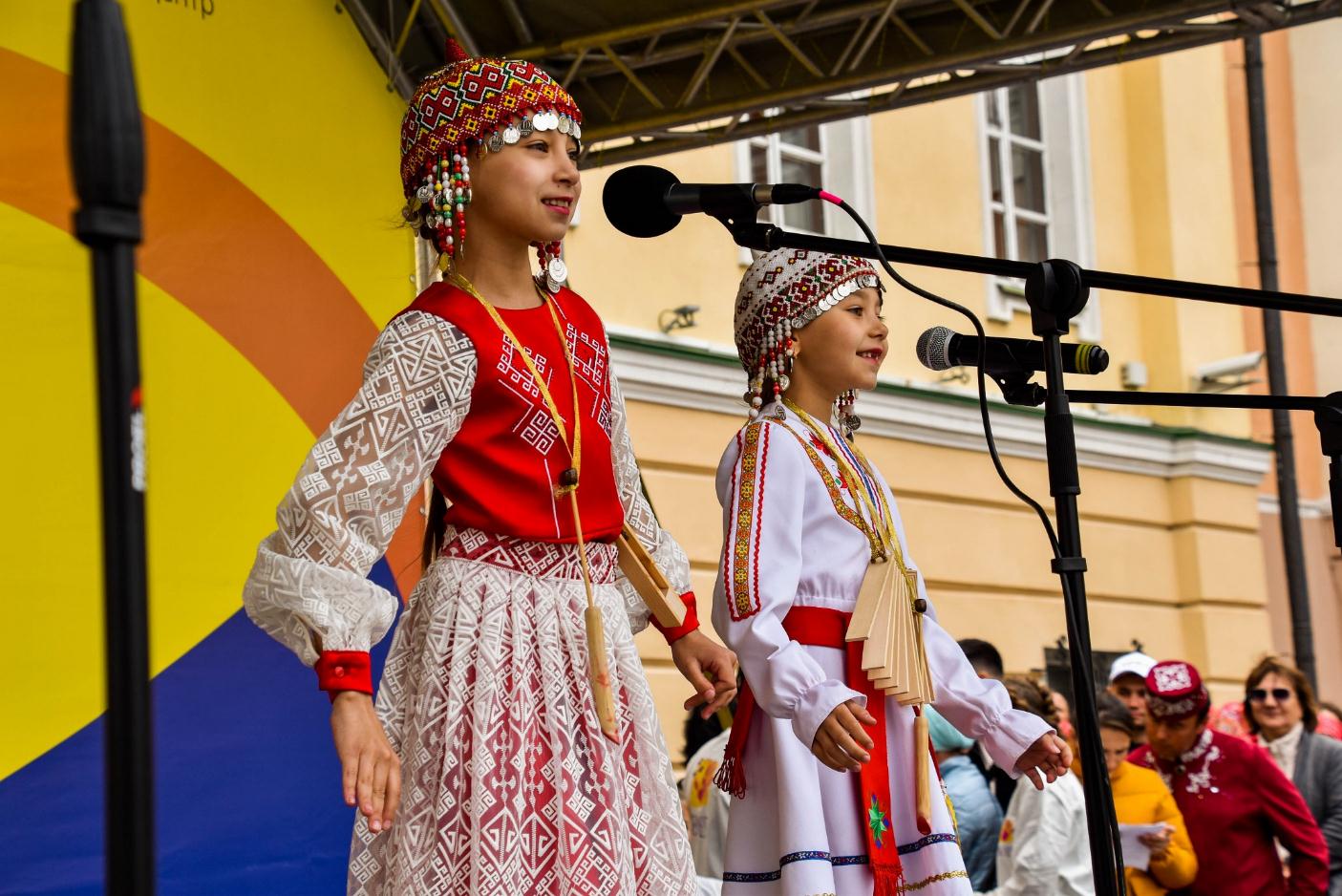 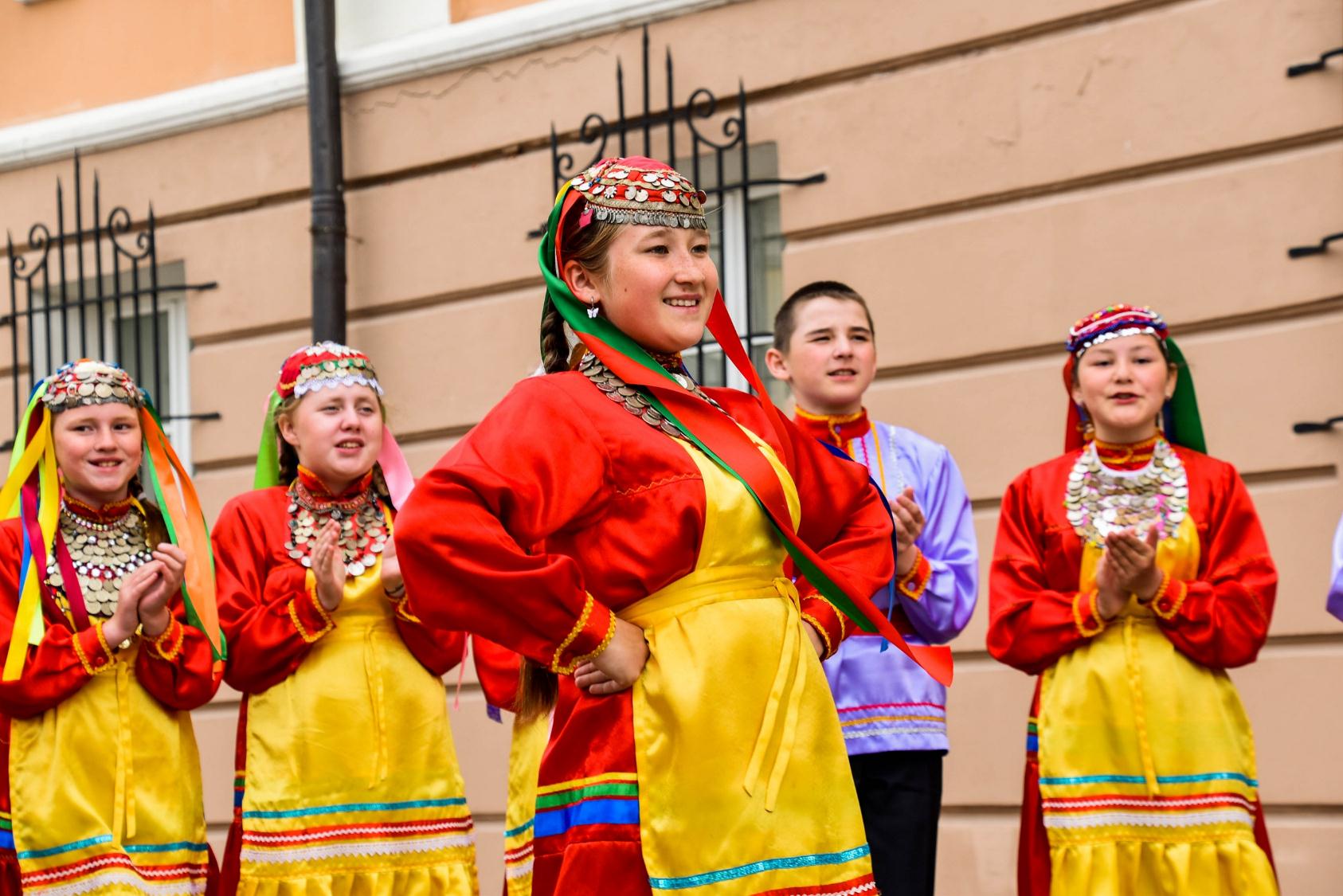 В рамках фестиваля проводится детский конкурс на презентацию традиционных народных игр.
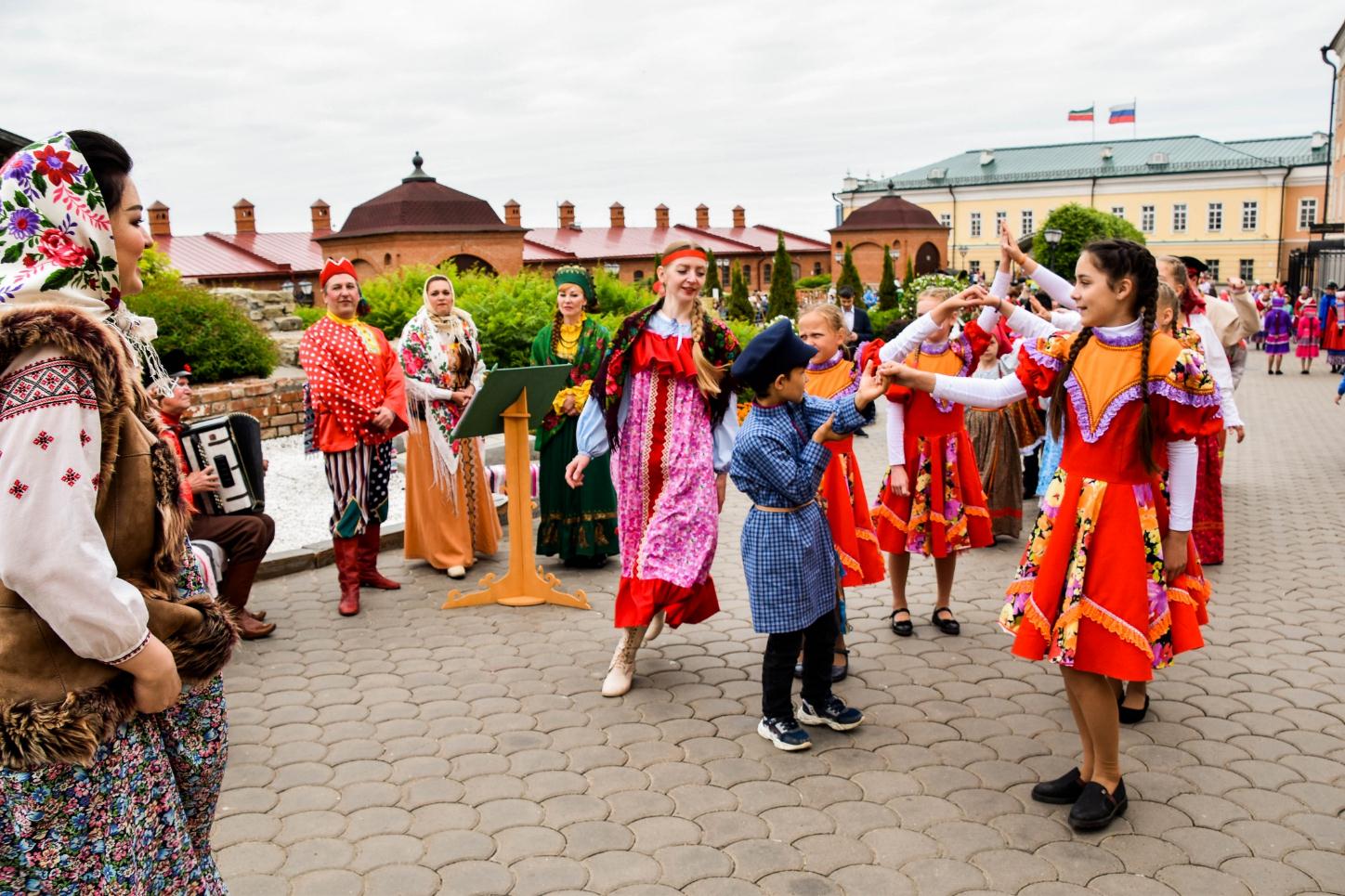 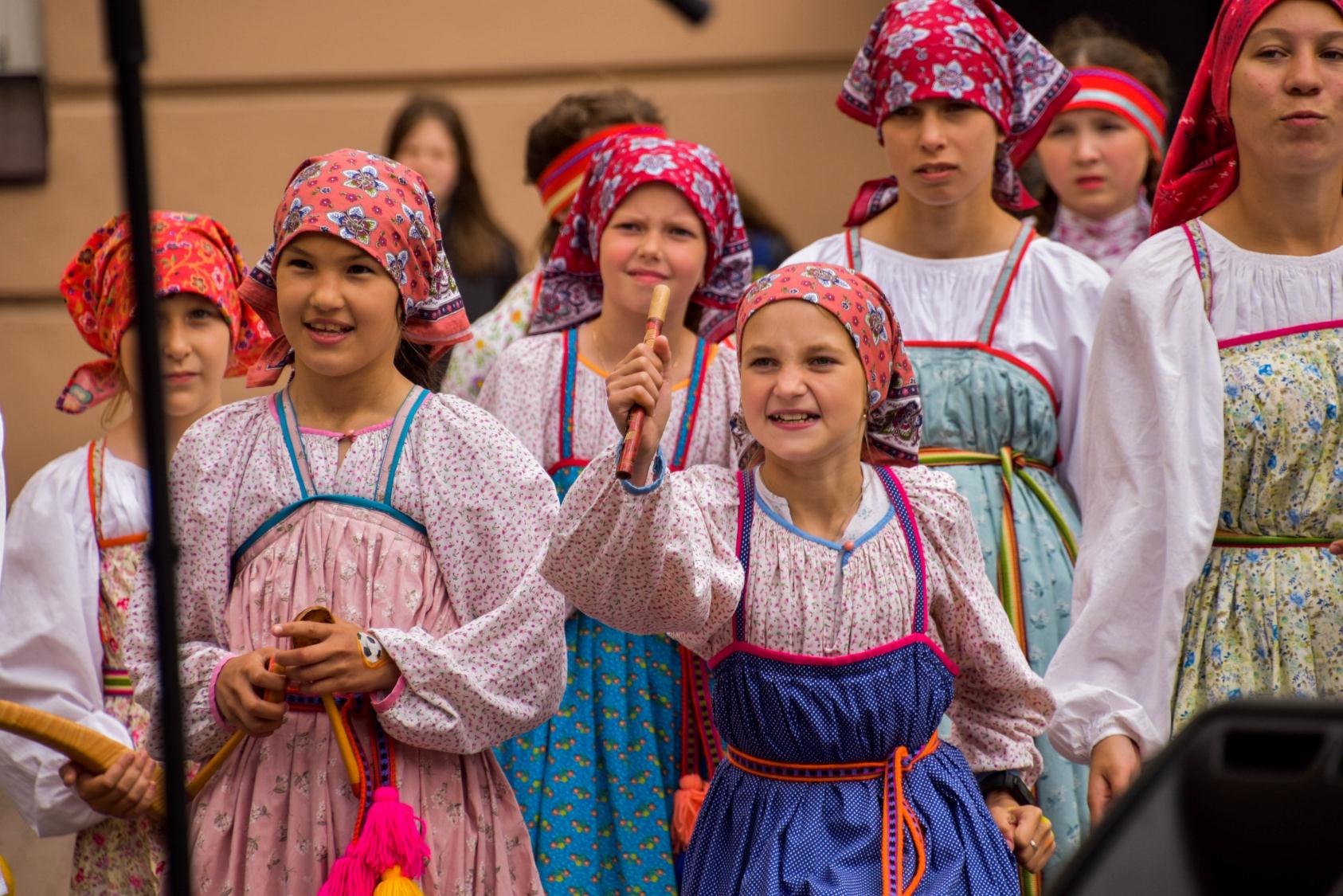 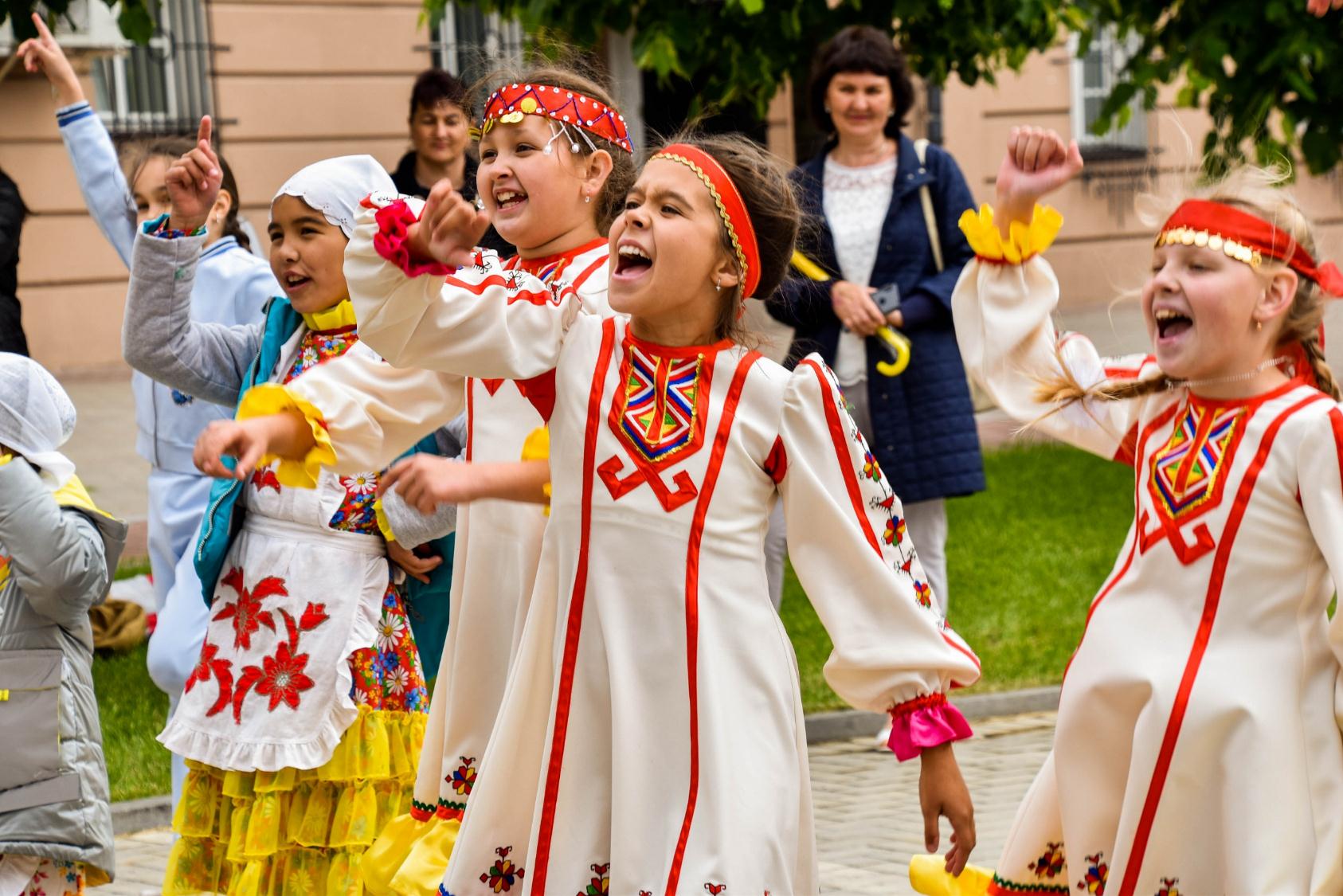 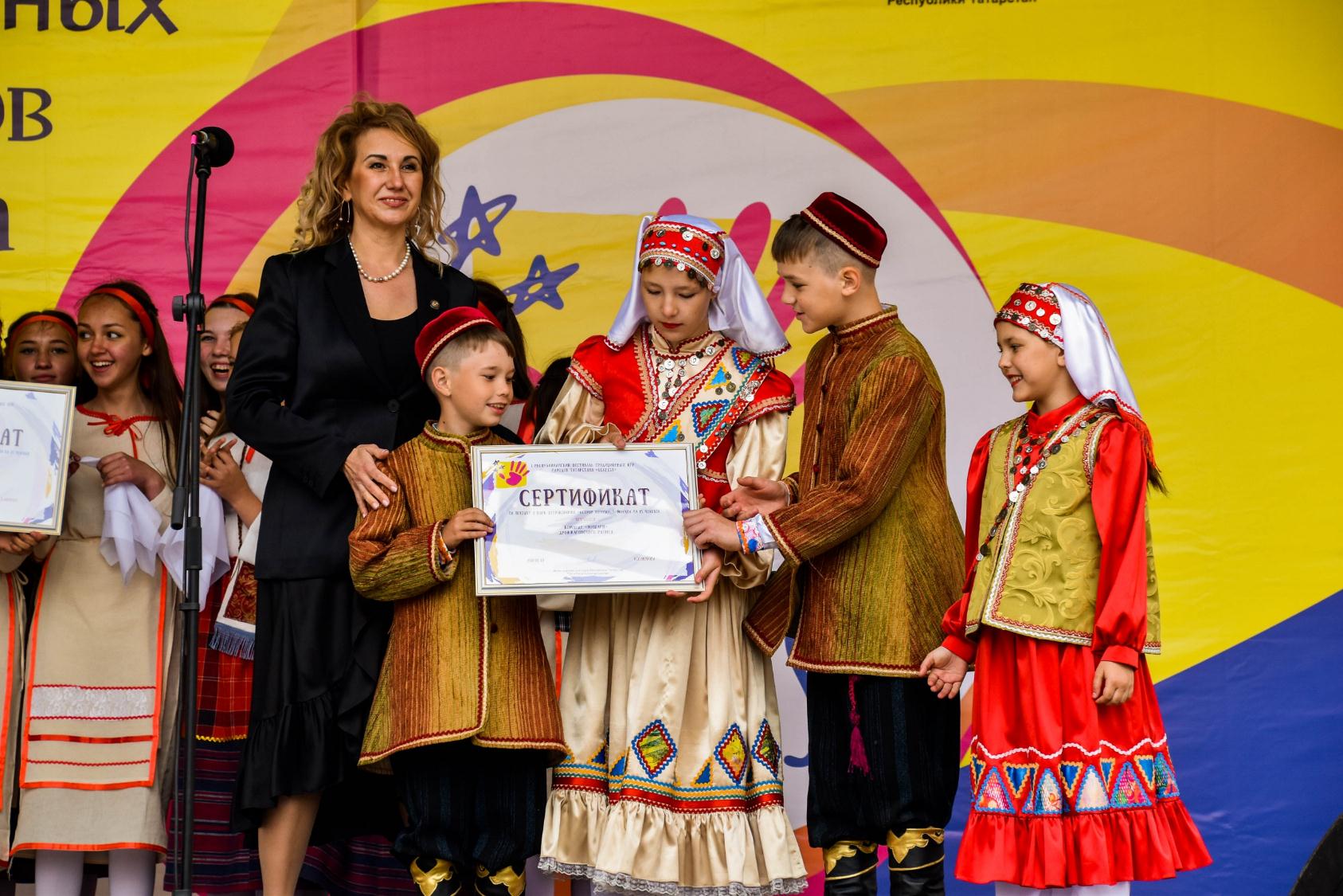 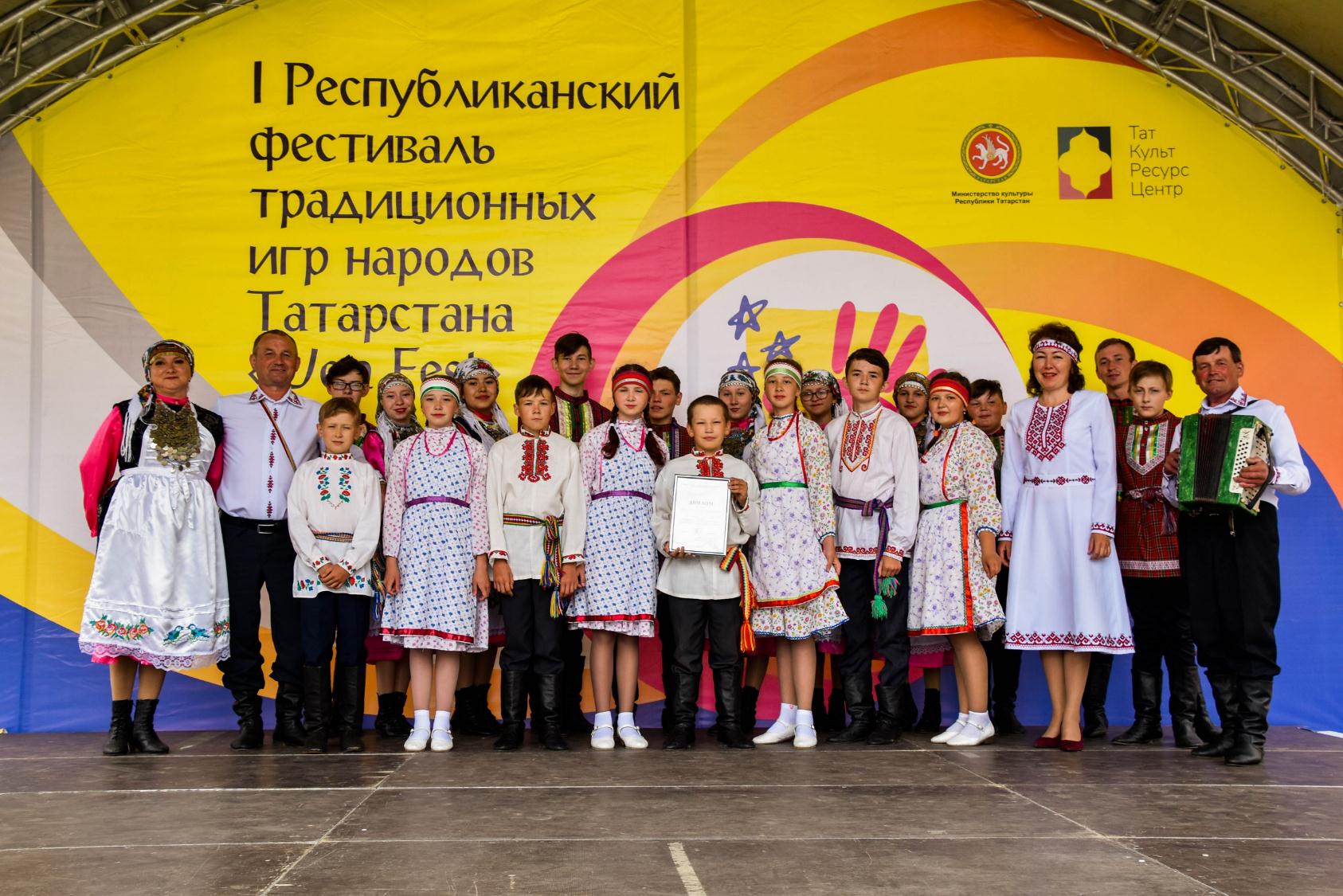 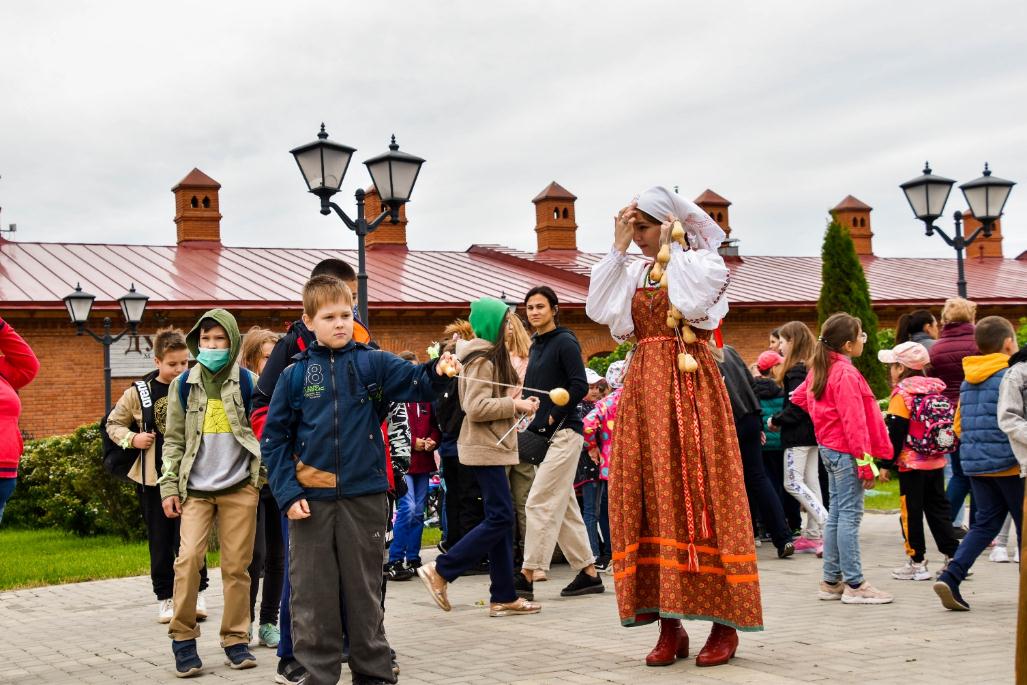 В народной педагогике игра всегда рассматривалась как одно из важнейших средств развития, воспитания, оздоровления и физического укрепления подрастающего поколения.
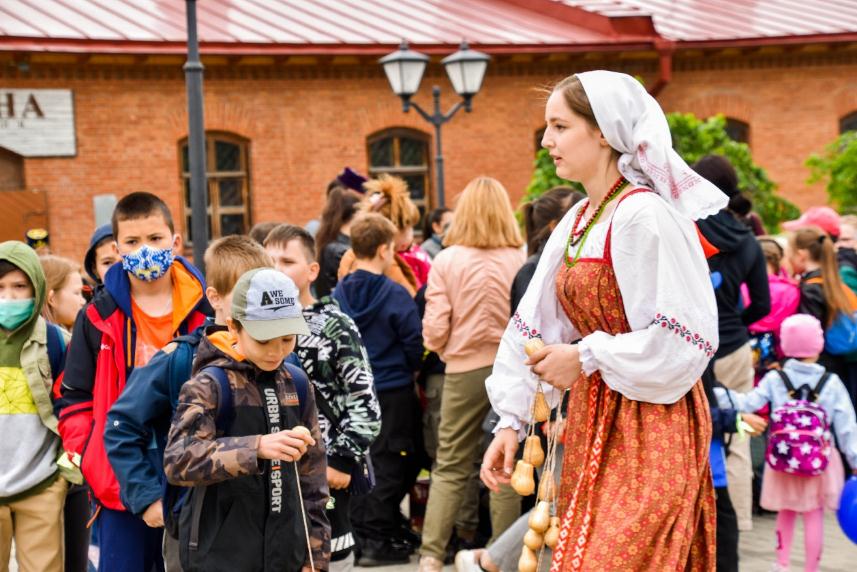 Игра является средством, которое разносторонне и комплексно влияет на развитие физической культуры детей и молодежи.
Все это богатство форм существования народной игры постепенно уходит, поэтому сейчас очень важным аспектом в работе с молодым поколением является поиск формы освоения традиционной игры, которые были бы популярны в современной молодежной среде.
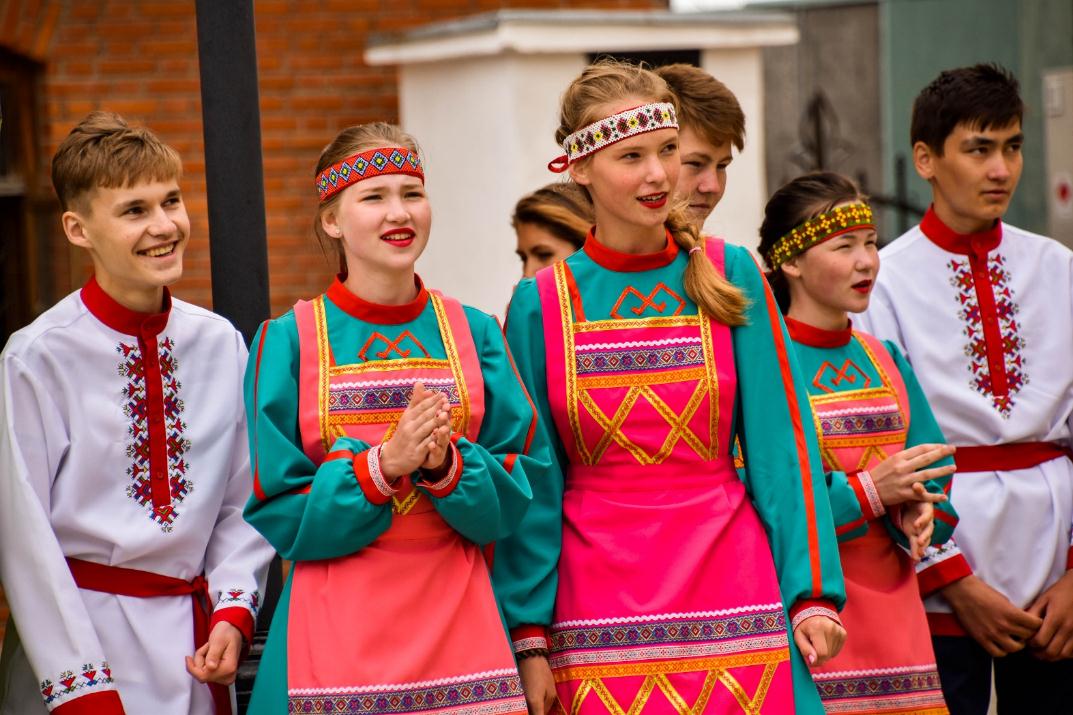 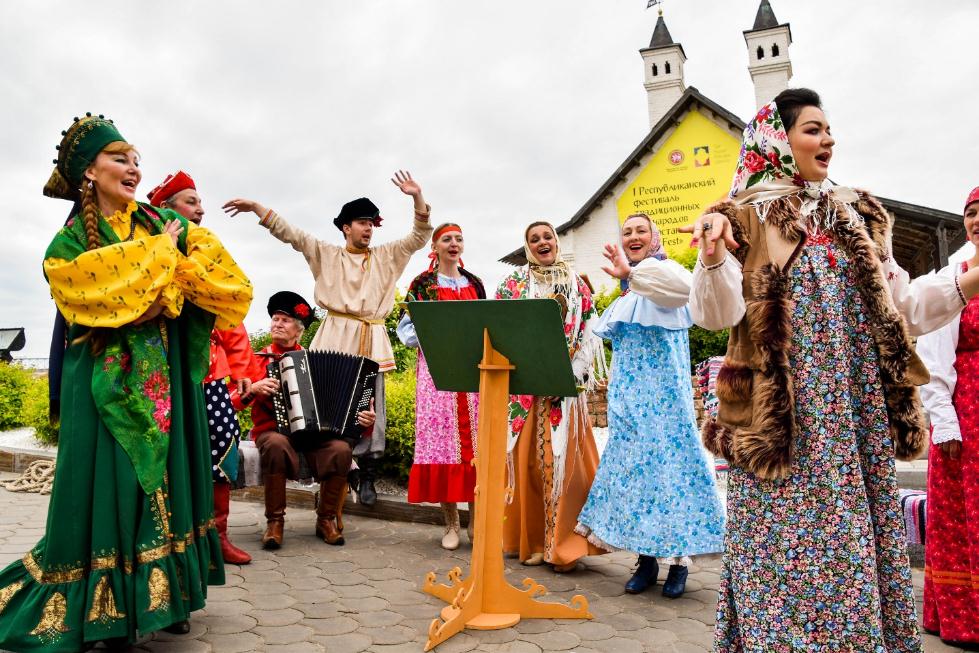 Игры, в которые играли наши дедушки и бабушки, могут быть не менее увлекательными, чем современные компьютерные игры.
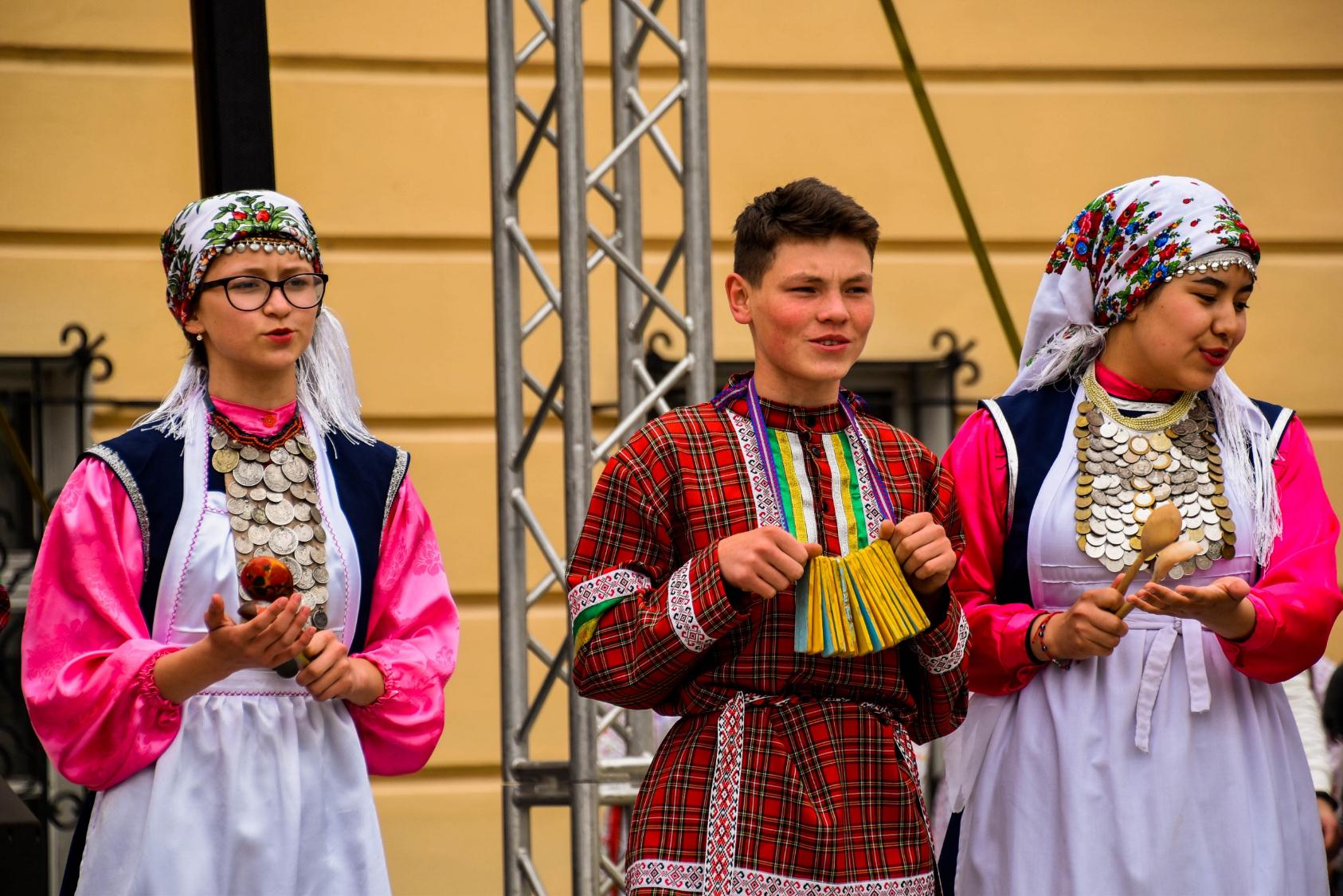 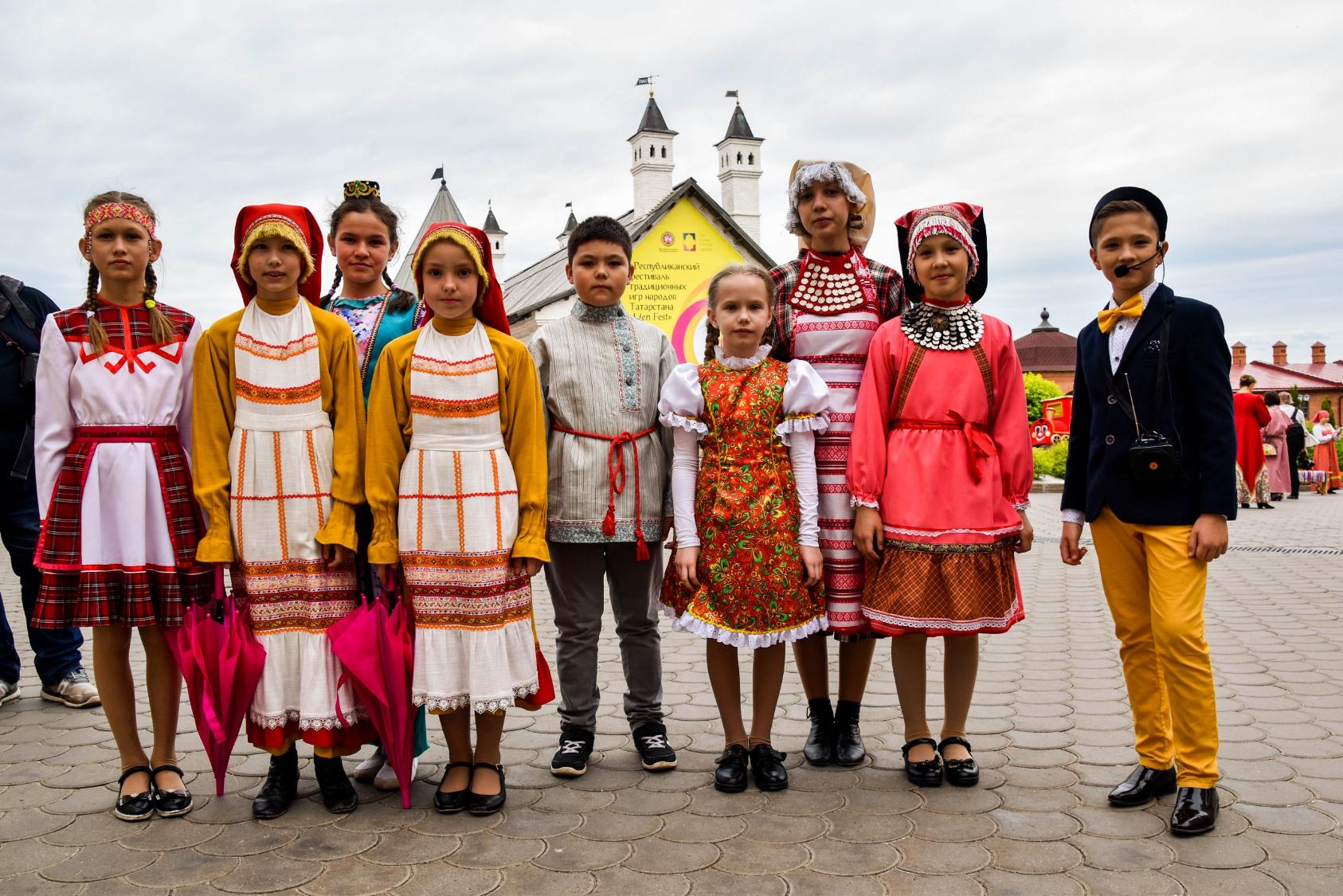 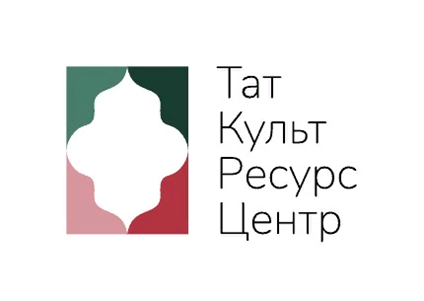 Спасибо за внимание!